Náš tým
Jabloň
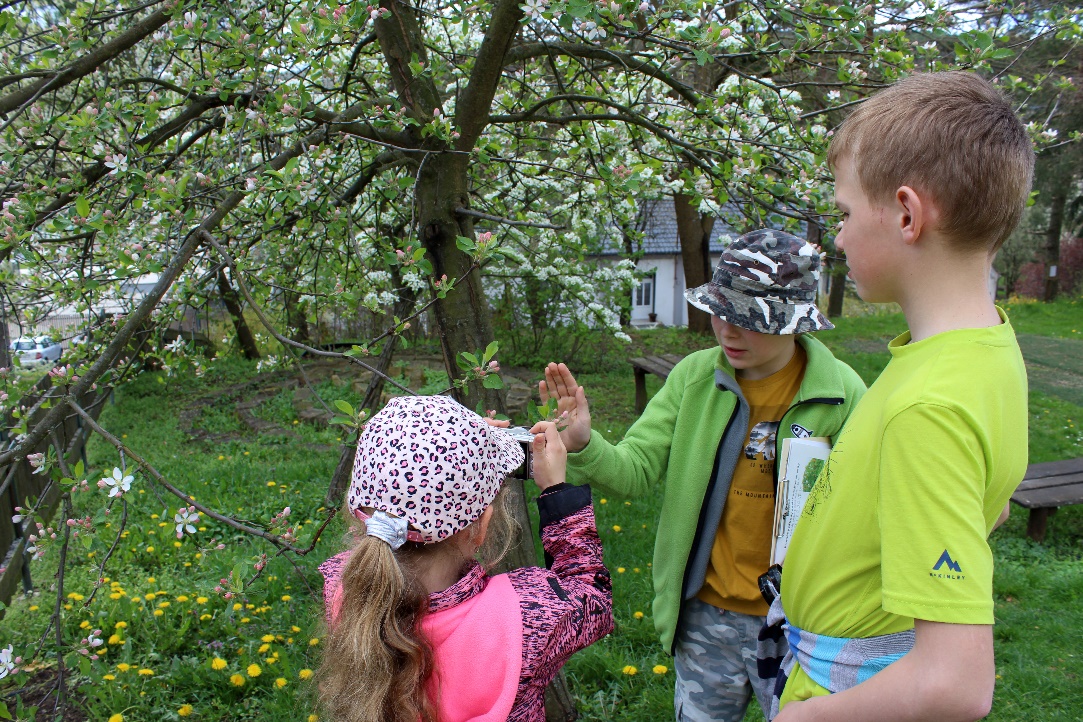 Vytvořili Přírodovědci

Martin, Jáchym a Jasmína
11. března
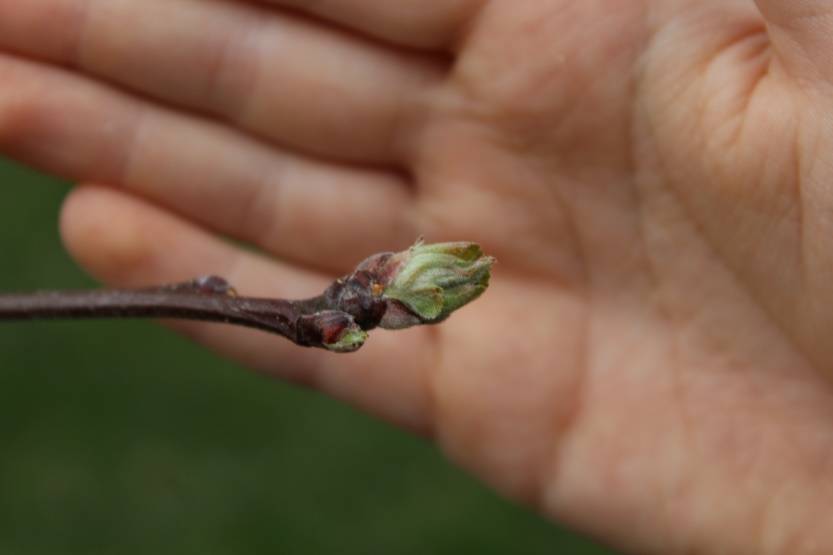 Bylo 15°C
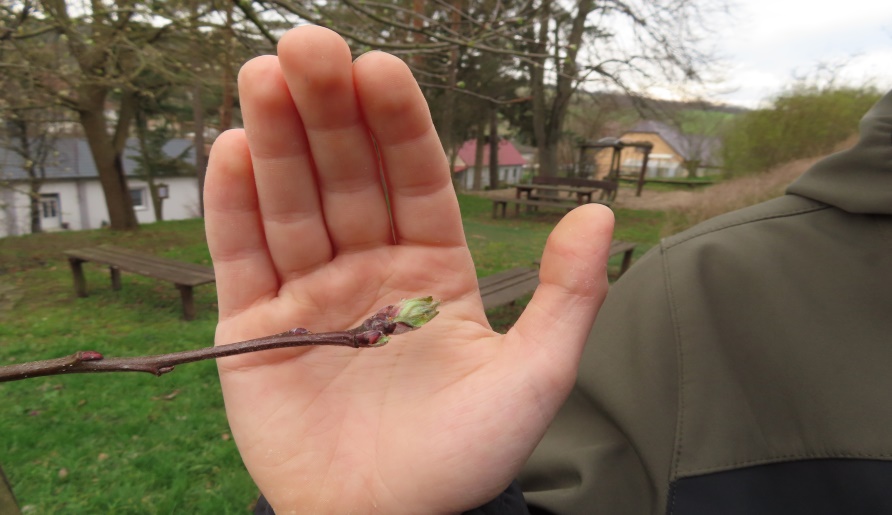 18. března
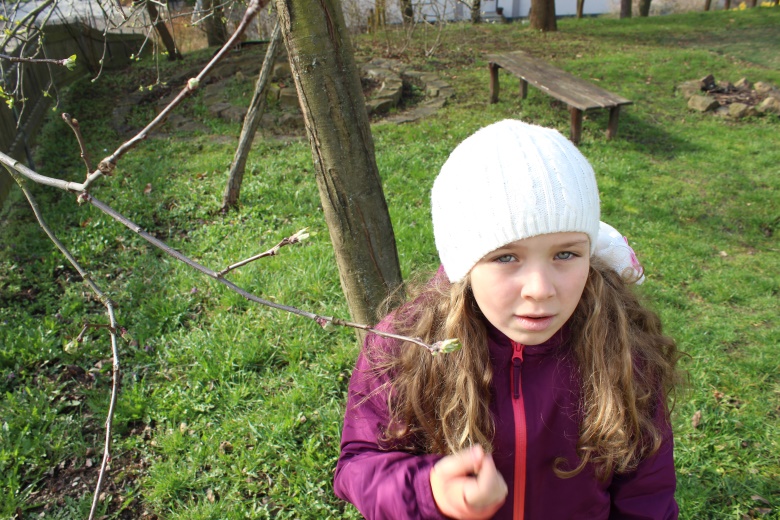 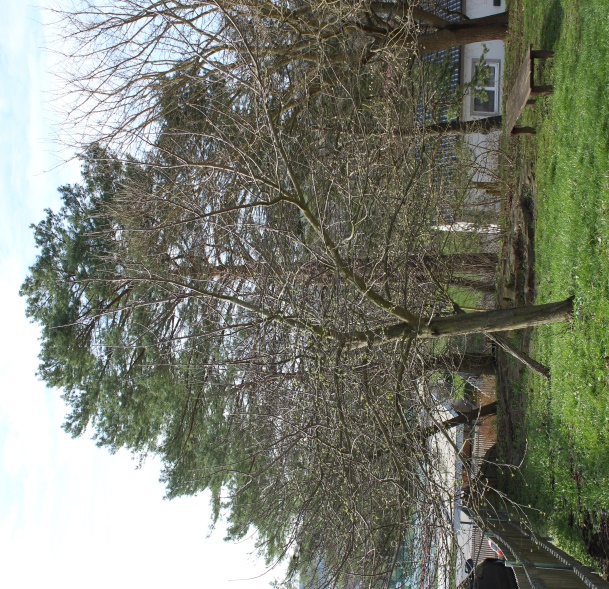 Bylo 9°C
21. března
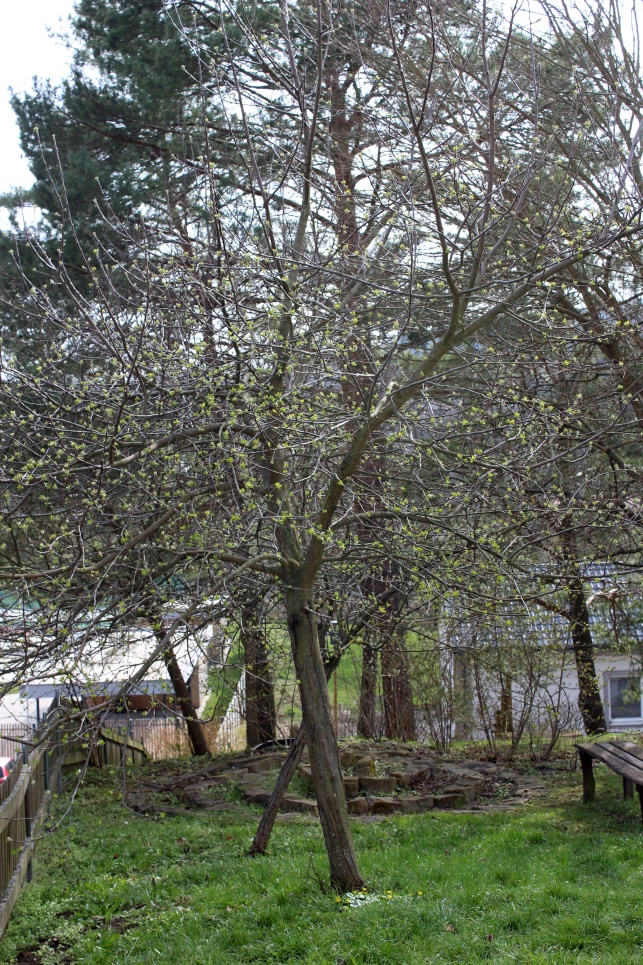 Bylo 19°C
25. března
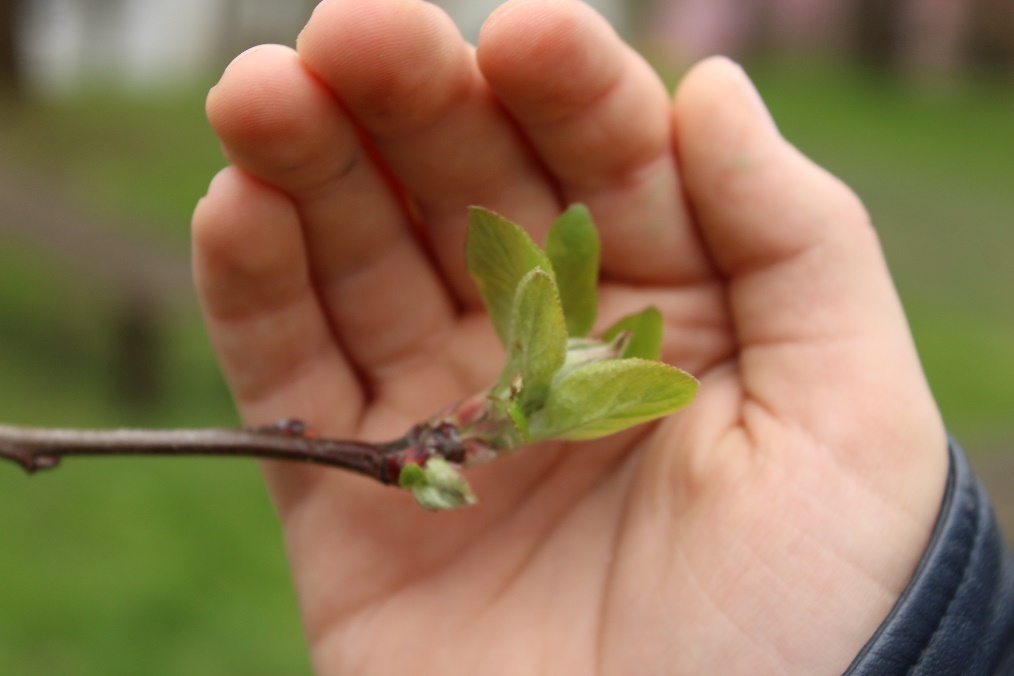 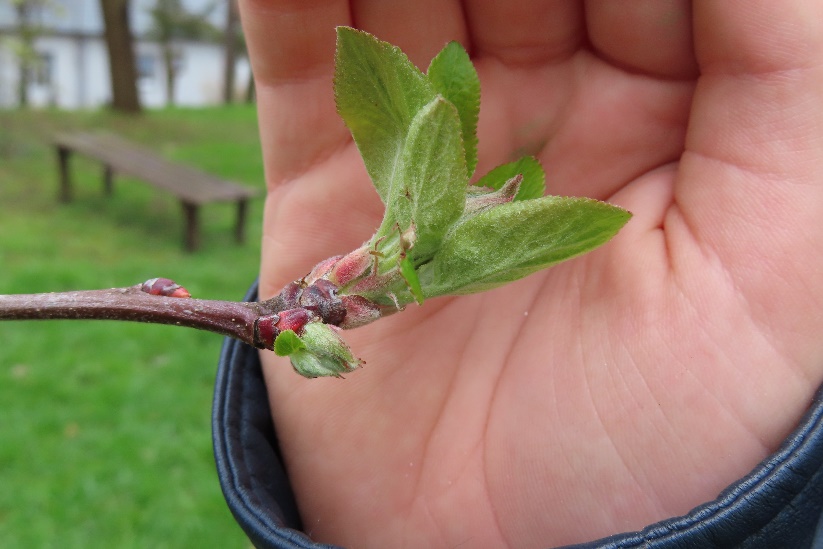 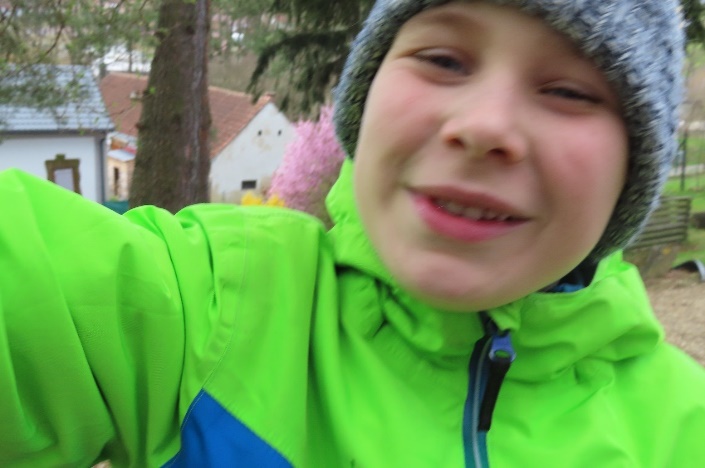 Bylo13°C
2.dubna
Bylo 16°C
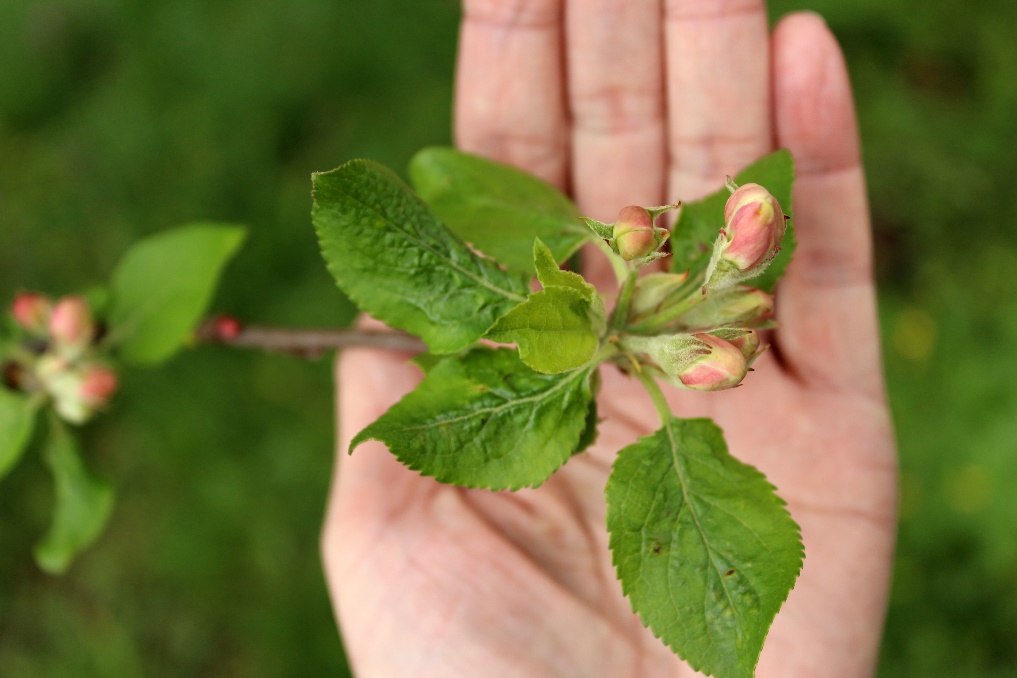 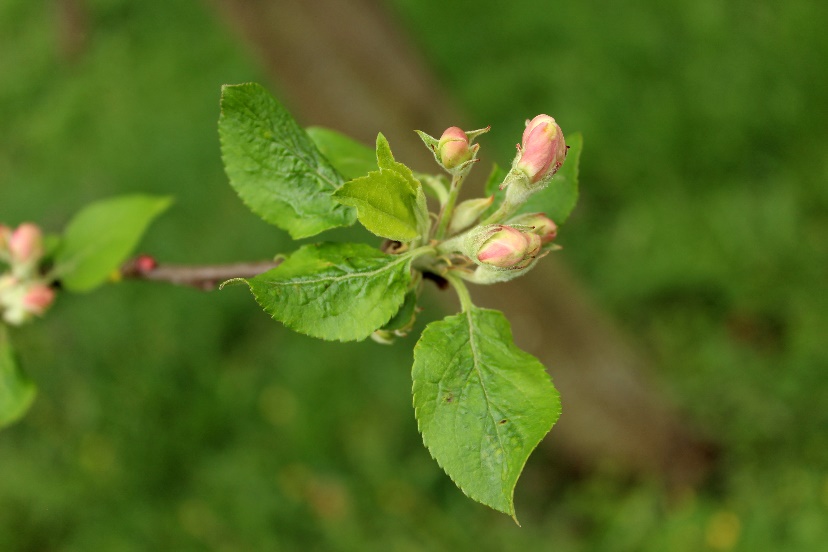 Bylo 22°C
4. dubna
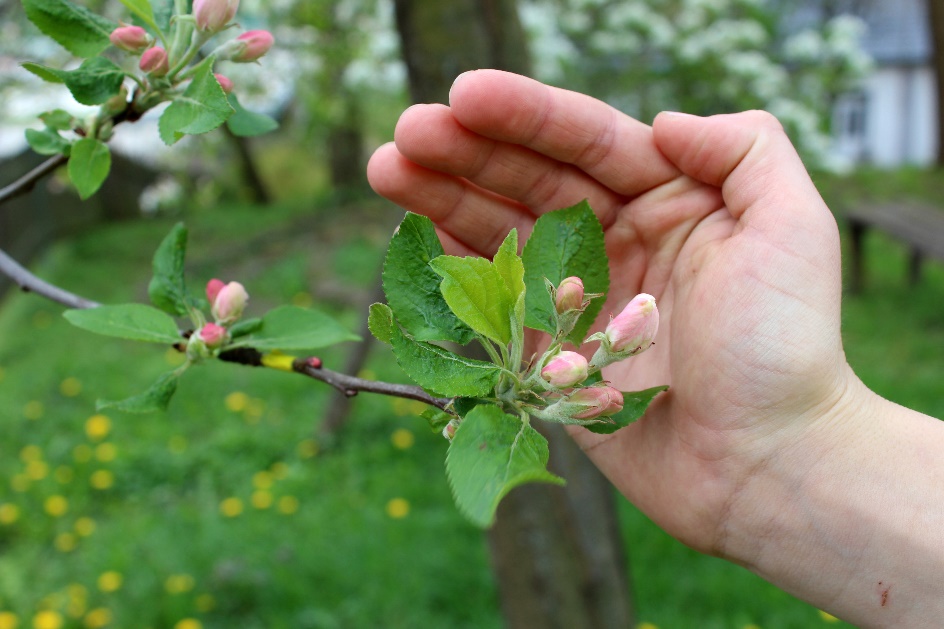 Bylo 30°C
11. dubna
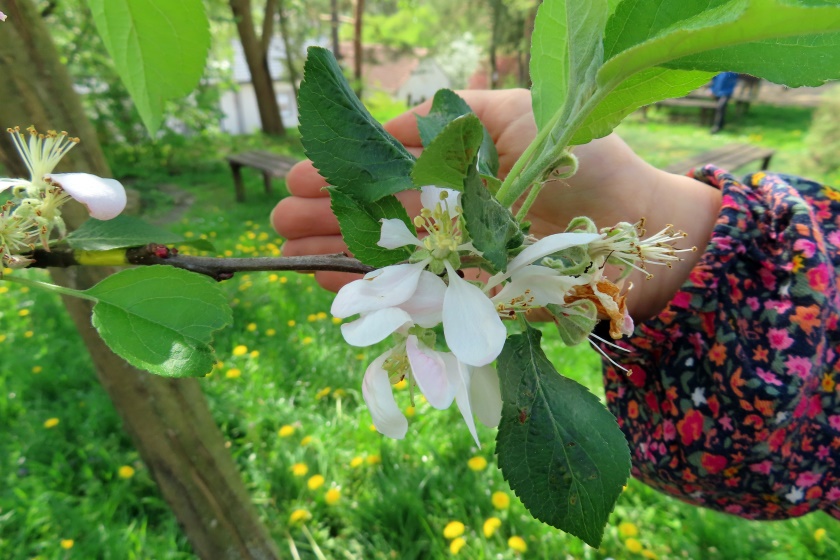 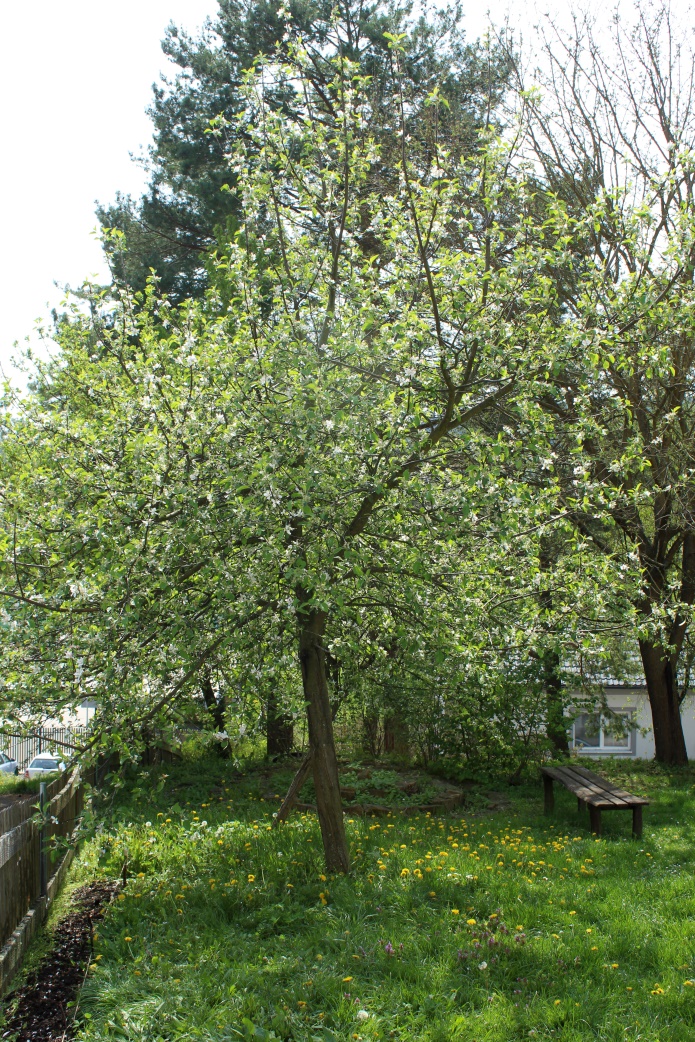 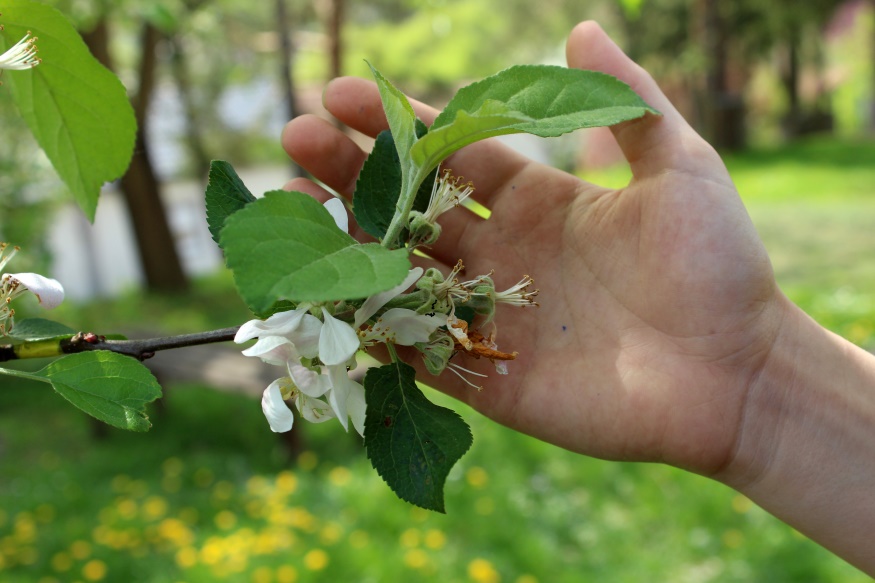 15. duben
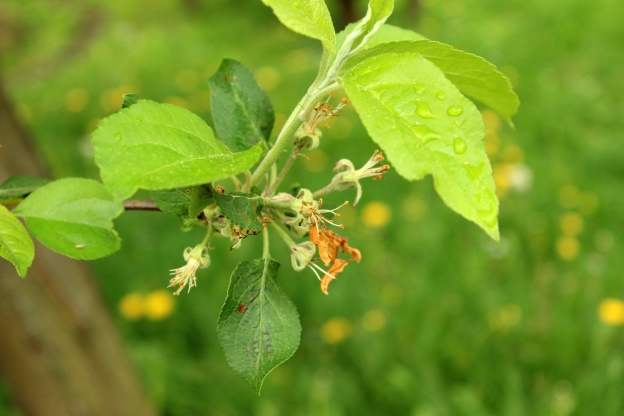 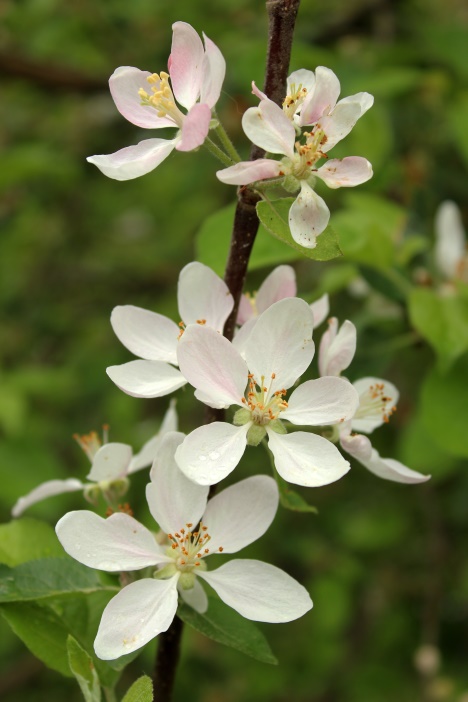 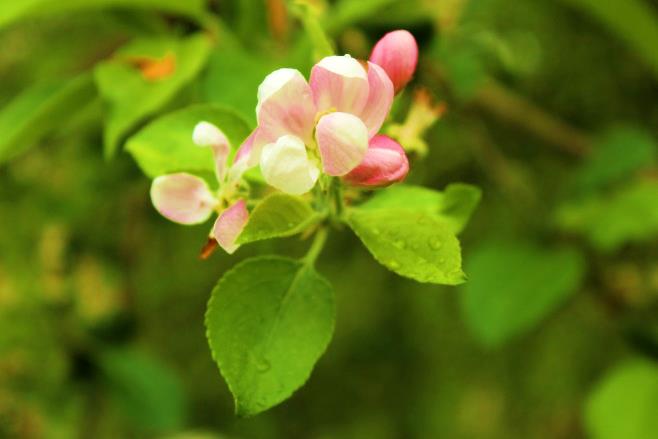 Bylo
17°C
Bylo
11°C
17. dubna
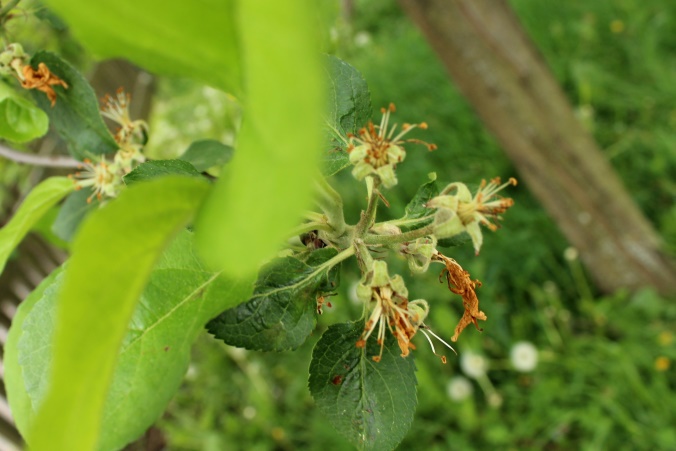 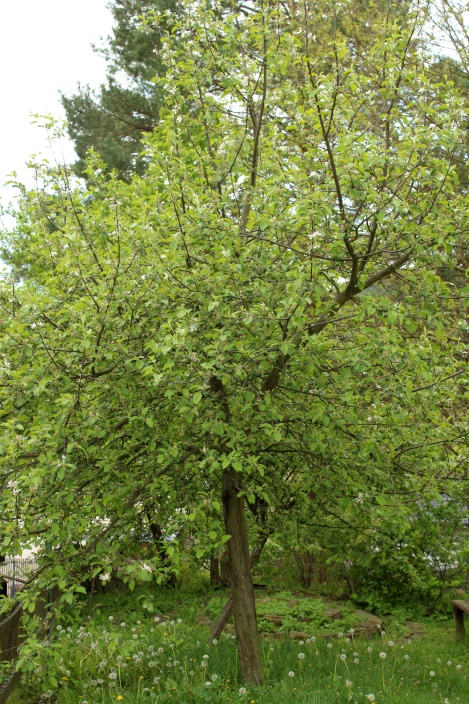 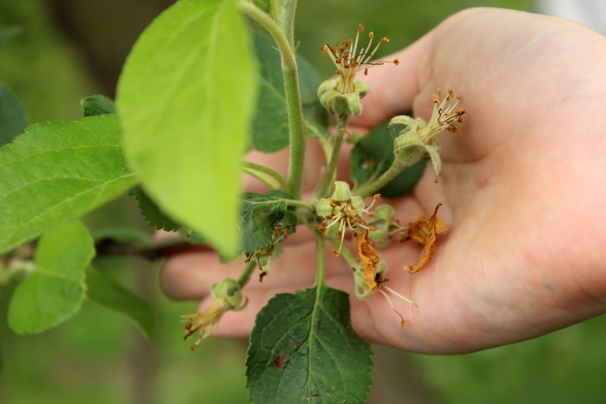 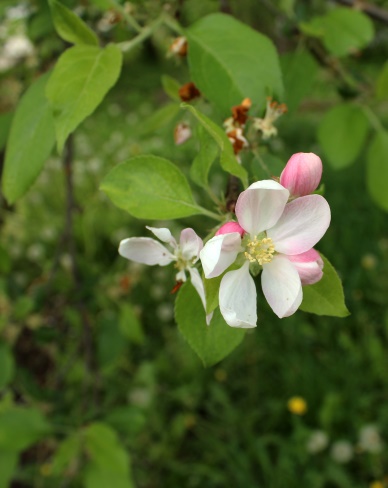 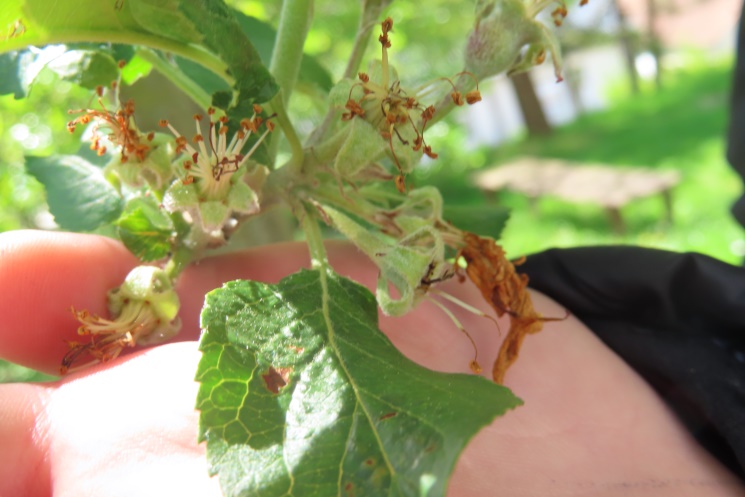 22. dubna
Bylo 15°C
25. dubna
Bylo 21°C
Josef Kalus – JabloňkaRáda je ráda, jabloňka mladá, když na ni májový deštíček padá.Deštíček padá, sluníčko svítí,ona se všecička perlami třpytí.
2. května
Bylo 25°C
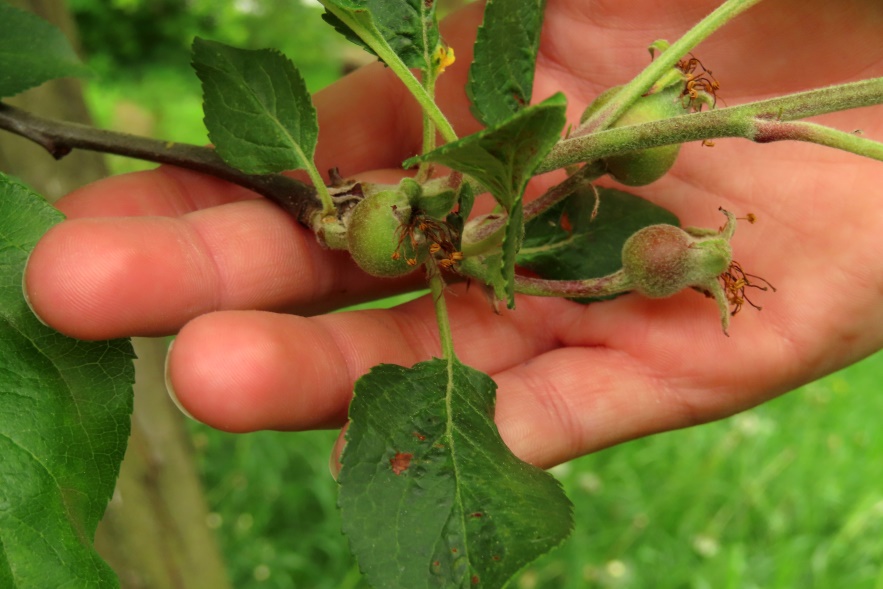 6. května
Bylo 27°C
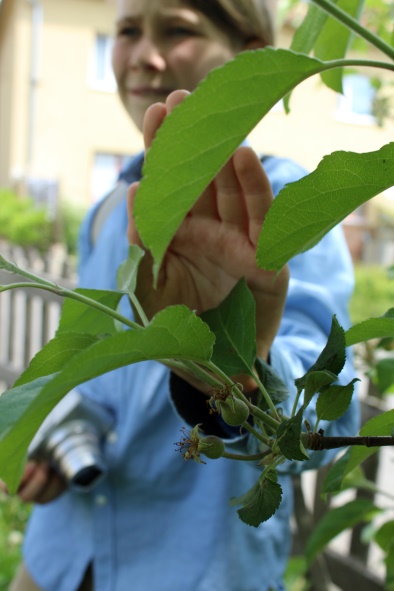 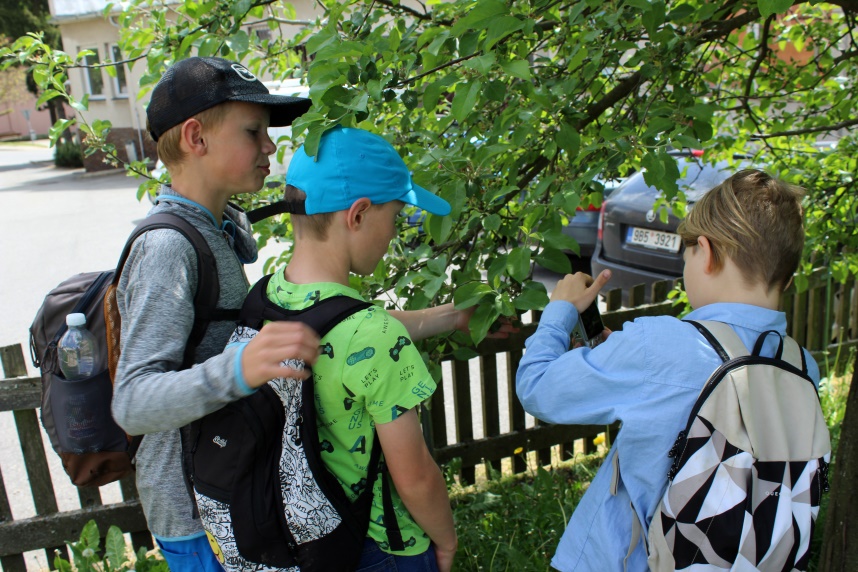 9. května
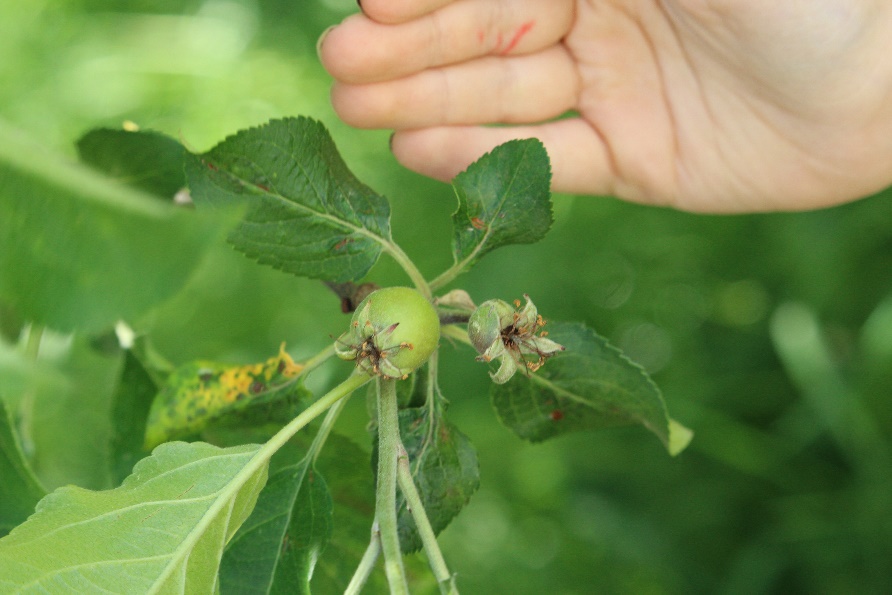 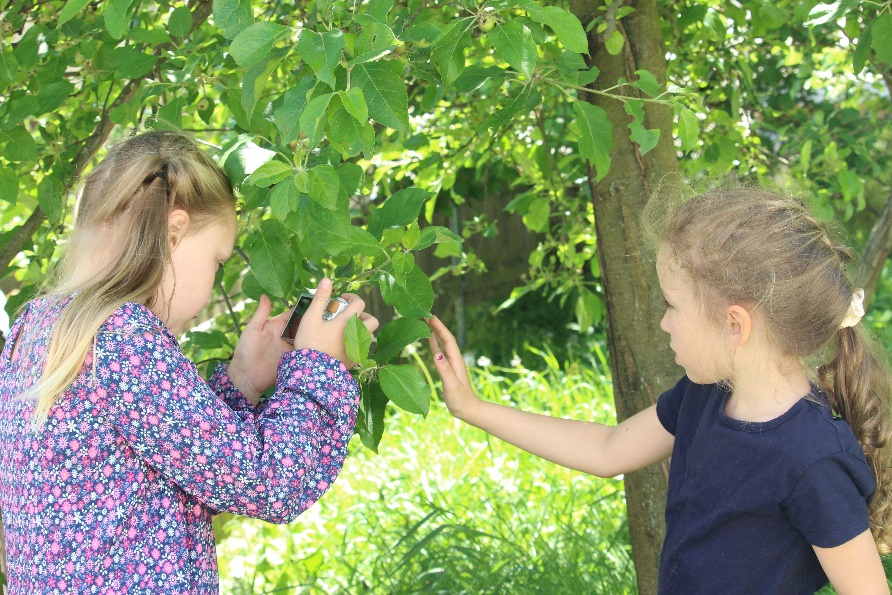 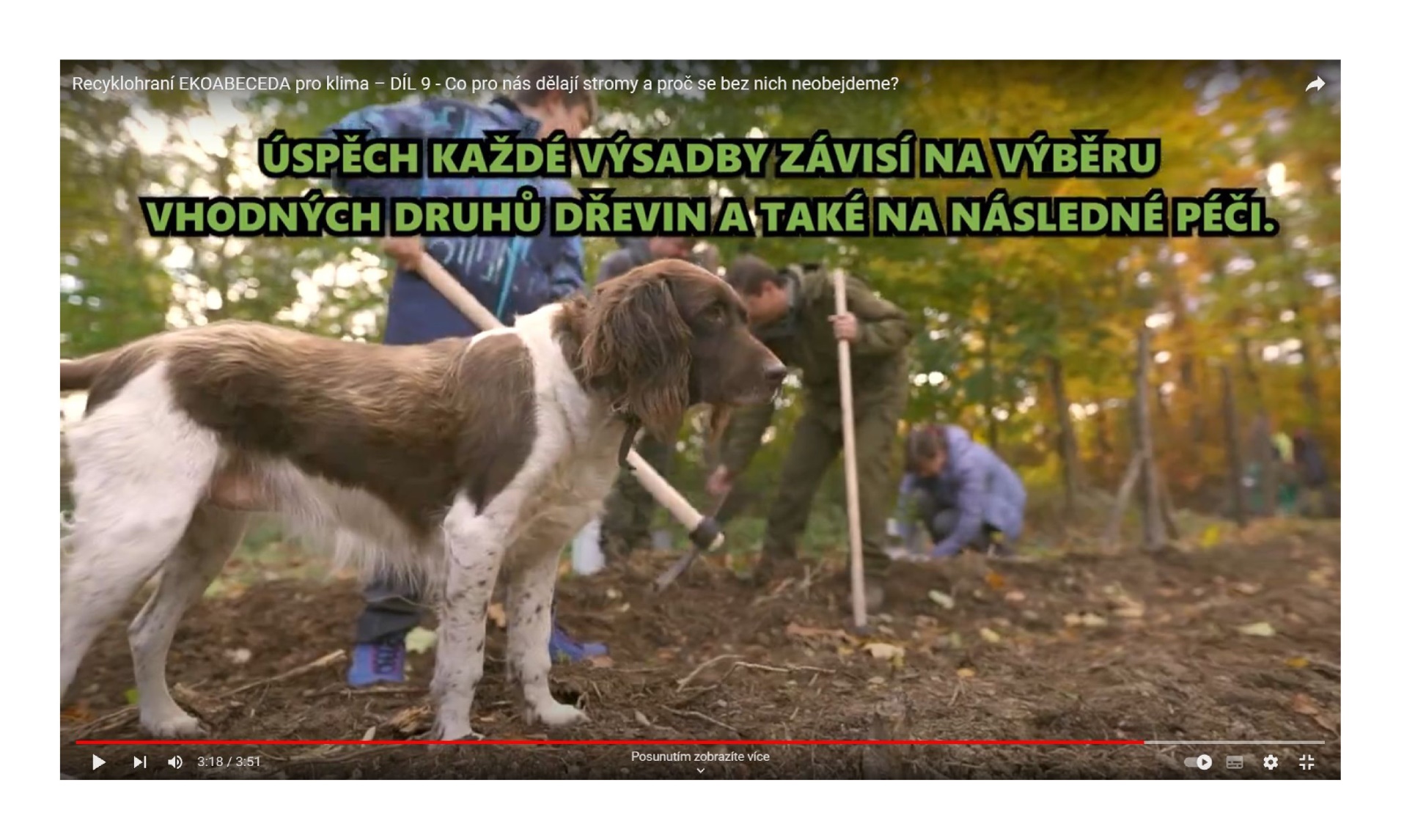